Übungsstunde 9
Einführung in die Programmierung
Vis Teaching Awards
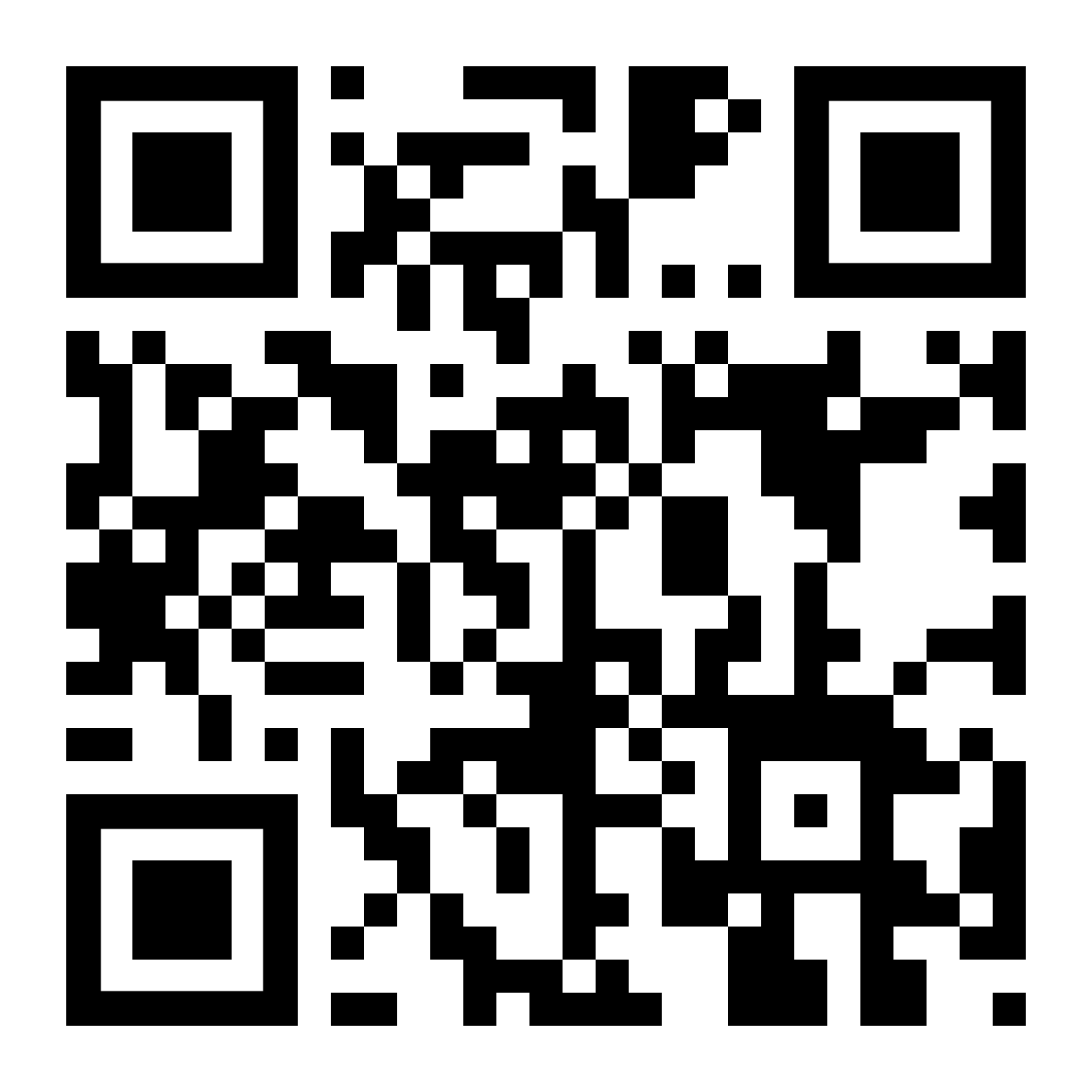 Plan für heute
FEEDBACK U07
Nachbesprechung U08
Vorbesprechung U09
Debugger in Eclipse
Inheritance
Kahoot!
Zusatzübungen: EBNF
Probleme bei Übung 7
2. LinkedIntList:
RemoveFirst(), RemoveLast()
MemberVariablen first/last müssen in beiden Fällen überprüft werden.
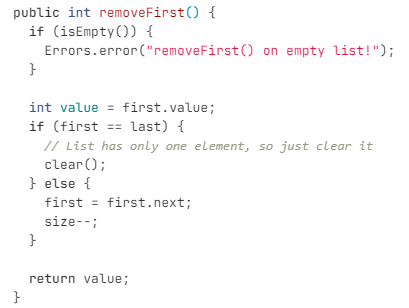 [Speaker Notes: Hier Probleme besprechen, die bei der Korrektur aufgefallen sind.]
Nachbesprechung Übung 8
Aufgabe 2: Executable Graph
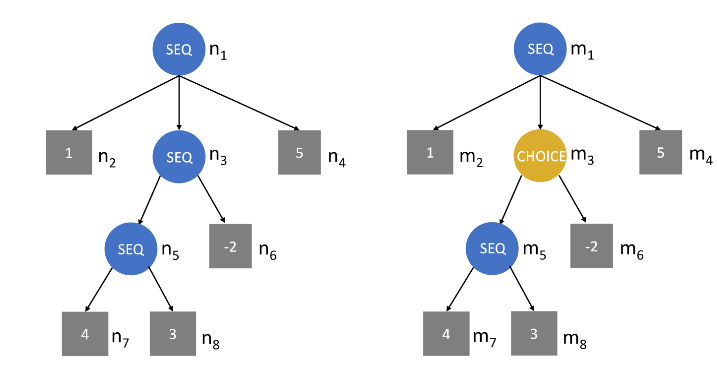 Aufgabe 3: Dominator - Einfache Tests
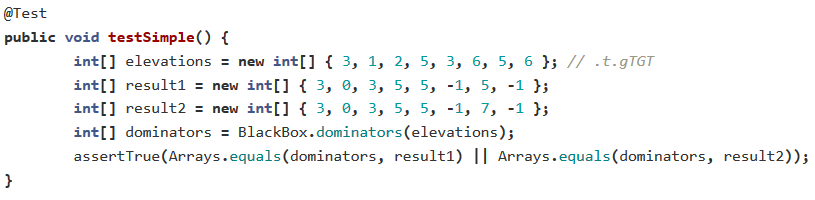 Aufgabe 3: Dominator - Border Cases
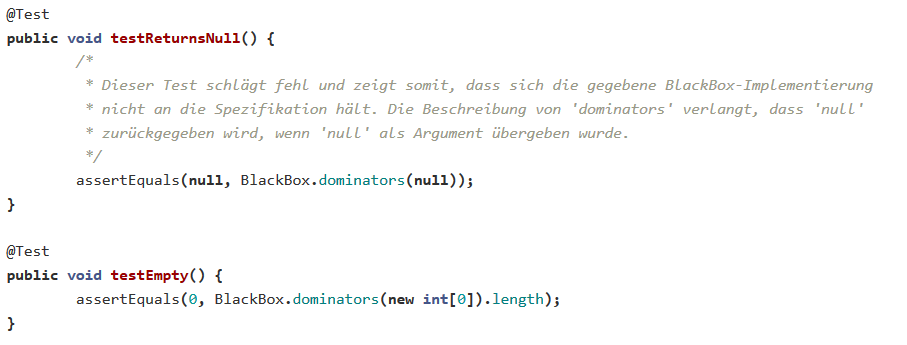 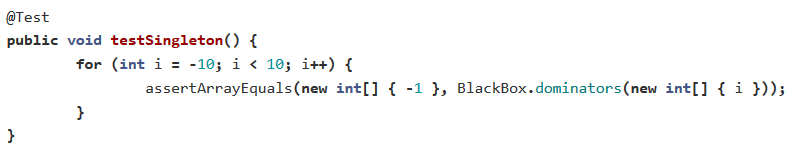 Aufgabe 3: Dominator - Mehr Border Cases
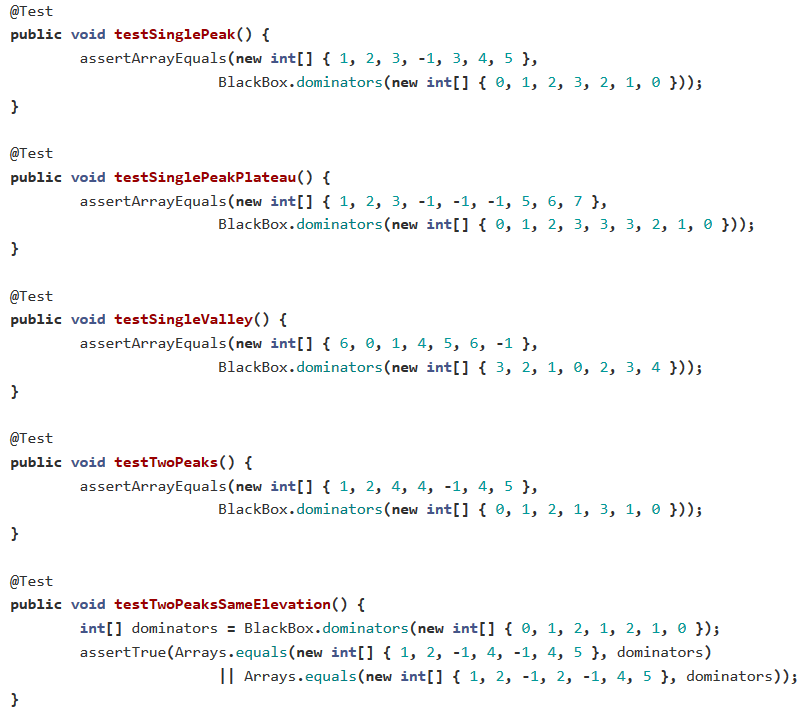 Aufgabe 3: Dominator - Noch Mehr Border Cases
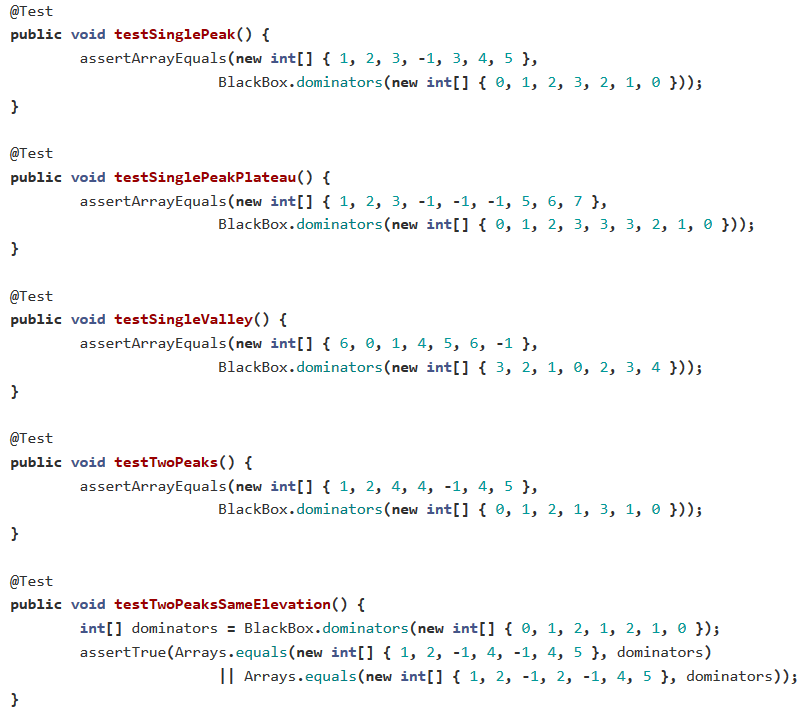 Aufgabe 3: Dominator - Hilfsfunktionen
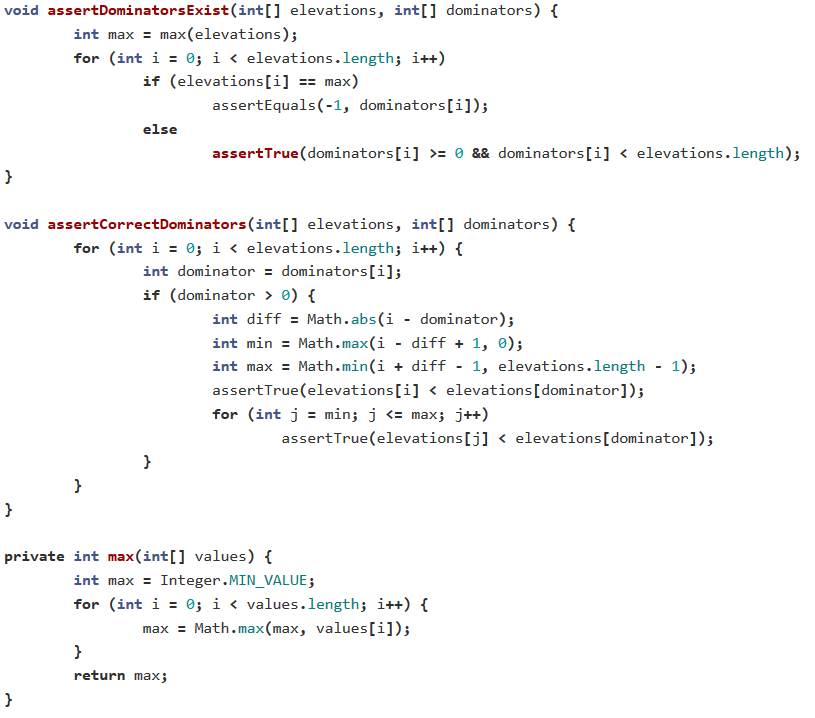 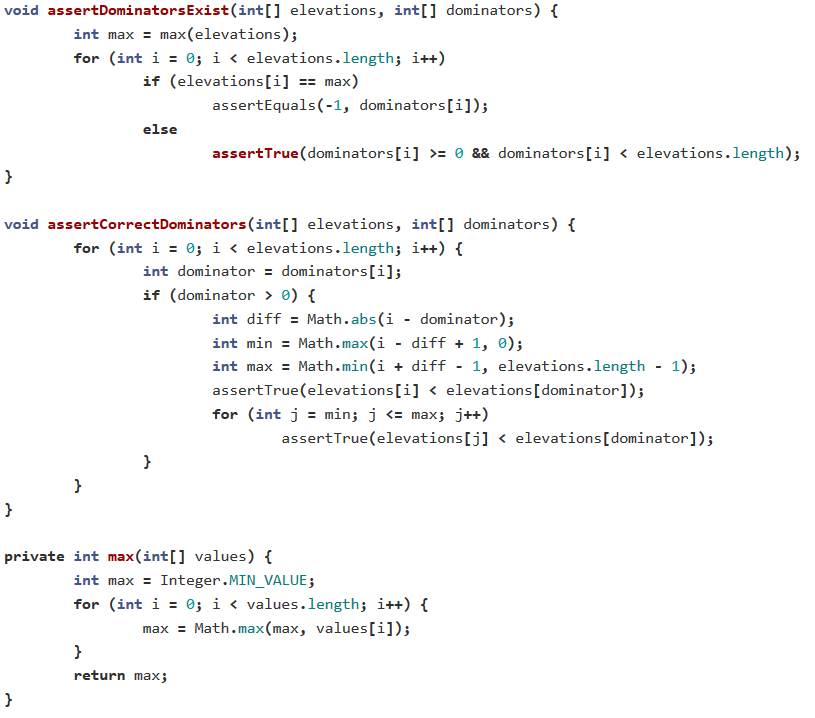 Aufgabe 3: Dominator - Grosse Tests
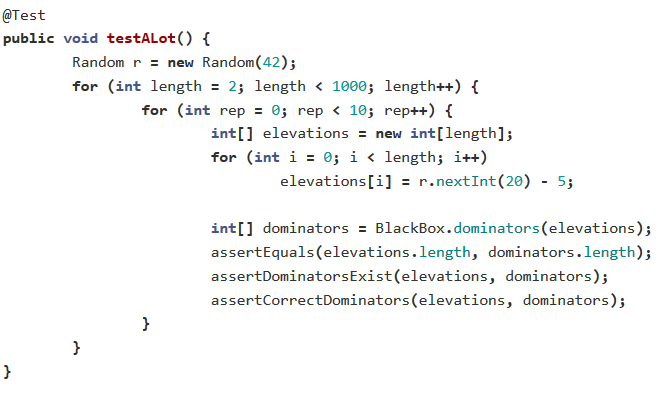 Aufgabe 4: Self-avoiding Random Walks
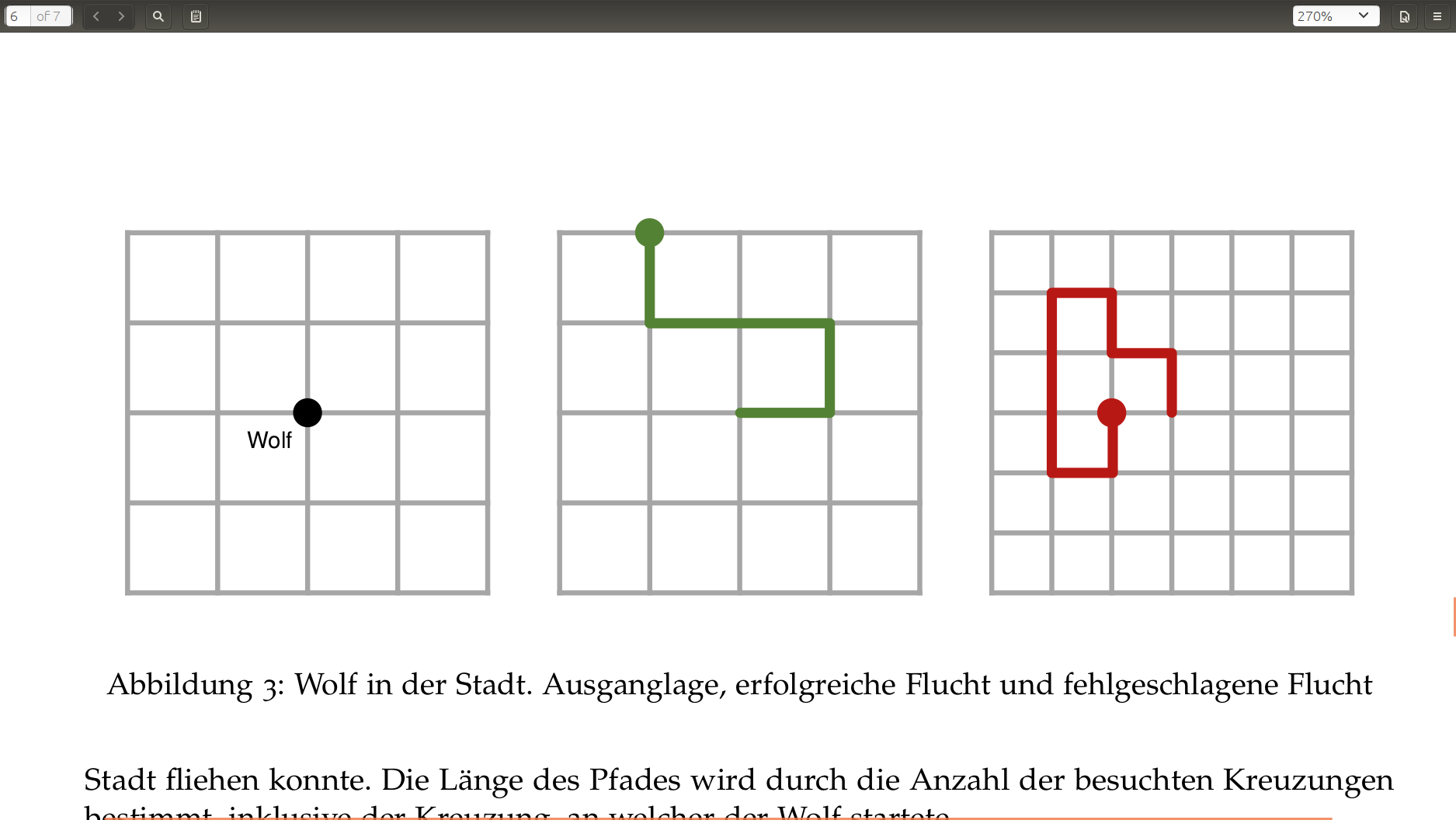 [Speaker Notes: Demo:
Unterteilung in Klassen (Gibt es andere Ideen zur Modularisierung?)]
WalkResult walk(int n) {	boolean trapped = false;	LinkedIntList directions = new LinkedIntList();	do {		int[] dirs = grid.unmarkedDirectionsFrom(posX, posY); 		if (dirs.length > 0) {	   // check if there still exists unvisited junction			int decision = rand.nextInt(dirs.length);			int chosenDirection = dirs[decision];			int[] dxs = { 0, 1, 0, -1 };			int[] dys = { -1, 0, 1, 0 };			posX += dxs[chosenDirection];			posY += dys[chosenDirection];			grid.mark(posX, posY);   // mark visited			directions.addLast(chosenDirection);			pathLength++;		} else {			trapped = true;		}	} while (!trapped && !grid.isAtBorder(posX, posY));	return new WalkResult(!trapped, pathLength, directions);}
[Speaker Notes: draw by replaying recorded directions]
Bonus Aufgabe: FEEDBACK
Vorbesprechung Übung 9
[Speaker Notes: Assistent-TODO: Aufgaben lesen]
Aufgabe 1: Square Grid (Bonus!)
Siehe Aufgabenblatt
Aufgabe 2: Umkehrung
(Priorität: ★★★★☆)
In einem vorherigen Übungsblatt: Implementierung einer LinkedList
Ziel dieser Aufgabe: Implementierung einer Methode, welche die Liste umkehrt
Es muss gelten
Für Nodes a,b: wenn b == a.next in der ursprünglichen Liste, dann gilt b.next == a in der umgekehrten Liste
Die erste Node der umgekehrten Liste ist die letzte Node der ursprünglichen Liste und vice versa
[Speaker Notes: Man muss beachten, dass man die gleichen IntNode Instanzen wie in der ursprünglichen Liste verwenden soll.]
(Priorität: ★★☆☆☆)
Aufgabe 3: Künstliche Intelligenz für das Ratespiel
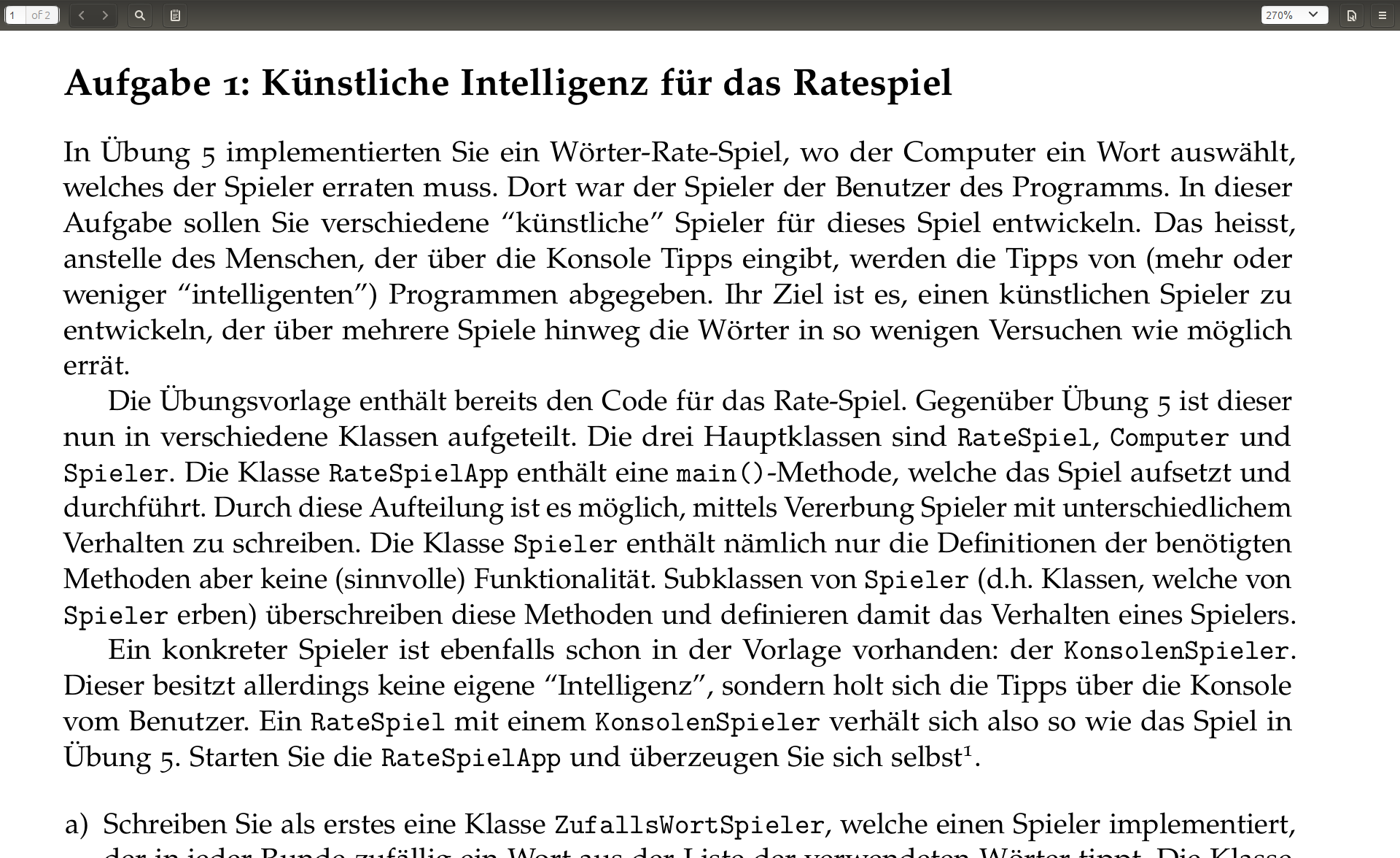 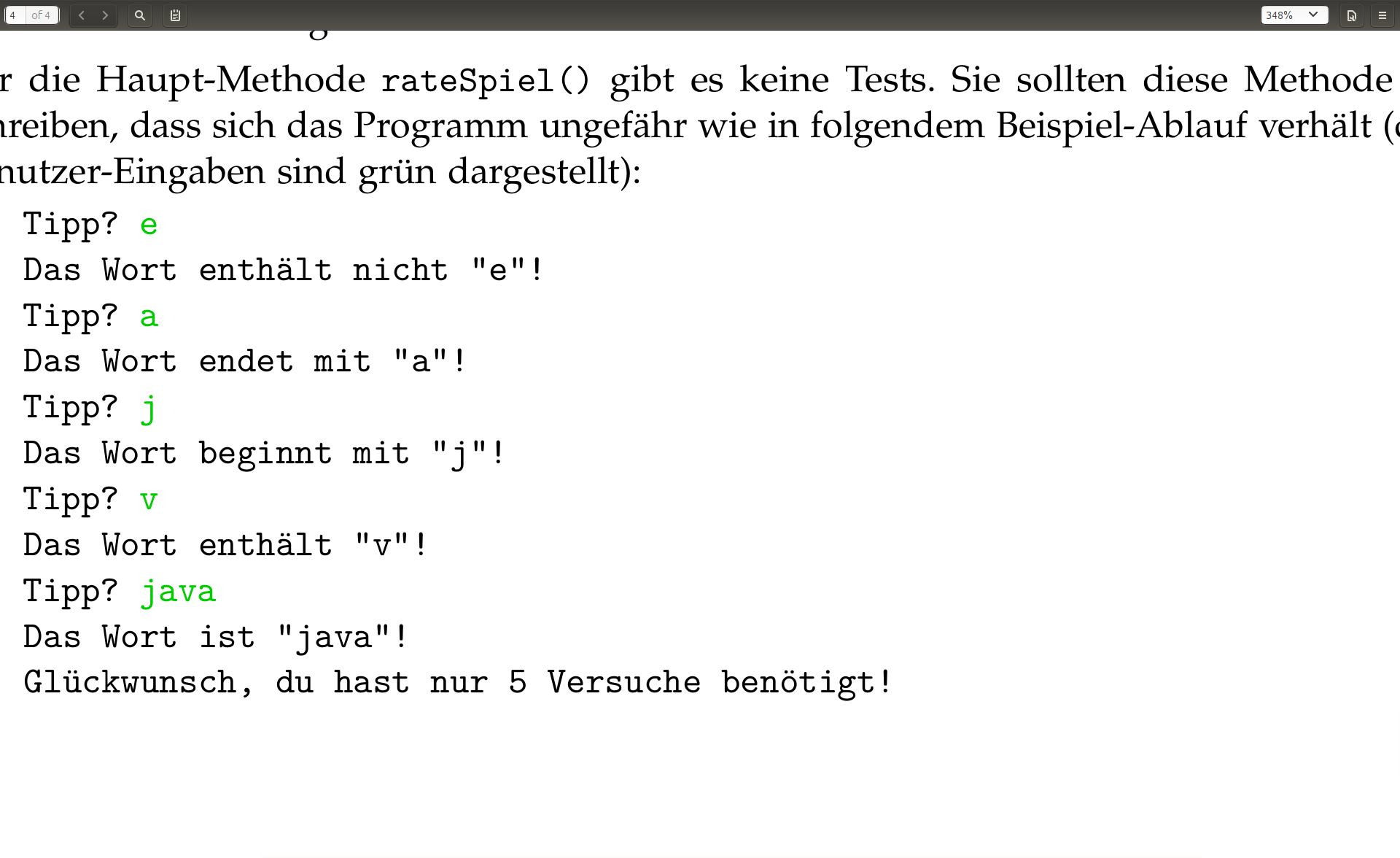 [Speaker Notes: Wichtig: Spieler und Computer kennen beide alle möglichen Wörter]
Akteure
RateSpielApp
void main(String[] args)
Programm, das mehrere Spieler vergleicht
RateSpiel
void einSpiel()
Koordiniert Spiel zwischen Spieler und Computer
Computer
void neuesSpiel(String[] woerter)
String gibHinweis(String tipp)
Wählt geheimes Wort und gibt Hinweise zu gegebenen Tipps.
Spieler
void neuesSpiel(String[] woerter)
String gibTipp()
void bekommeHinweis(String tipp, String hinweis)
Versucht geheimes Wort zu erraten indem er Tipps abgibt und Hinweise des Computers auswertet
[Speaker Notes: Wichtig: Spieler und Computer kennen beide alle möglichen Wörter]
Unterschiedliche Spieler (Strategien)
Spieler
void neuesSpiel(String[] woerter)
String gibTipp()
void bekommeHinweis(String tipp, String hinweis)
Spieler
KonsolenSpieler
ZufallsWortSpieler
…?
Menschlicher Spieler per Konsoleneingabe
Künstlicher Spieler, welcher zufällig Wörter als Tipps probiert
…?
[Speaker Notes: DEMO: KonsolenSpieler
Mensch gegen Computer spielen

DEMO: RateSpielApp
Lässt mehrere “Spieler” gegen den Computer antreten

DEMO: ZufallsSpieler (extends Spieler)
spielt selbstständig ohne Benutzereingaben
wenn sinnvoll: in der Übungsstunde implementieren]
Aufgabe 4: Pong
(Priorität: ★☆☆☆☆)
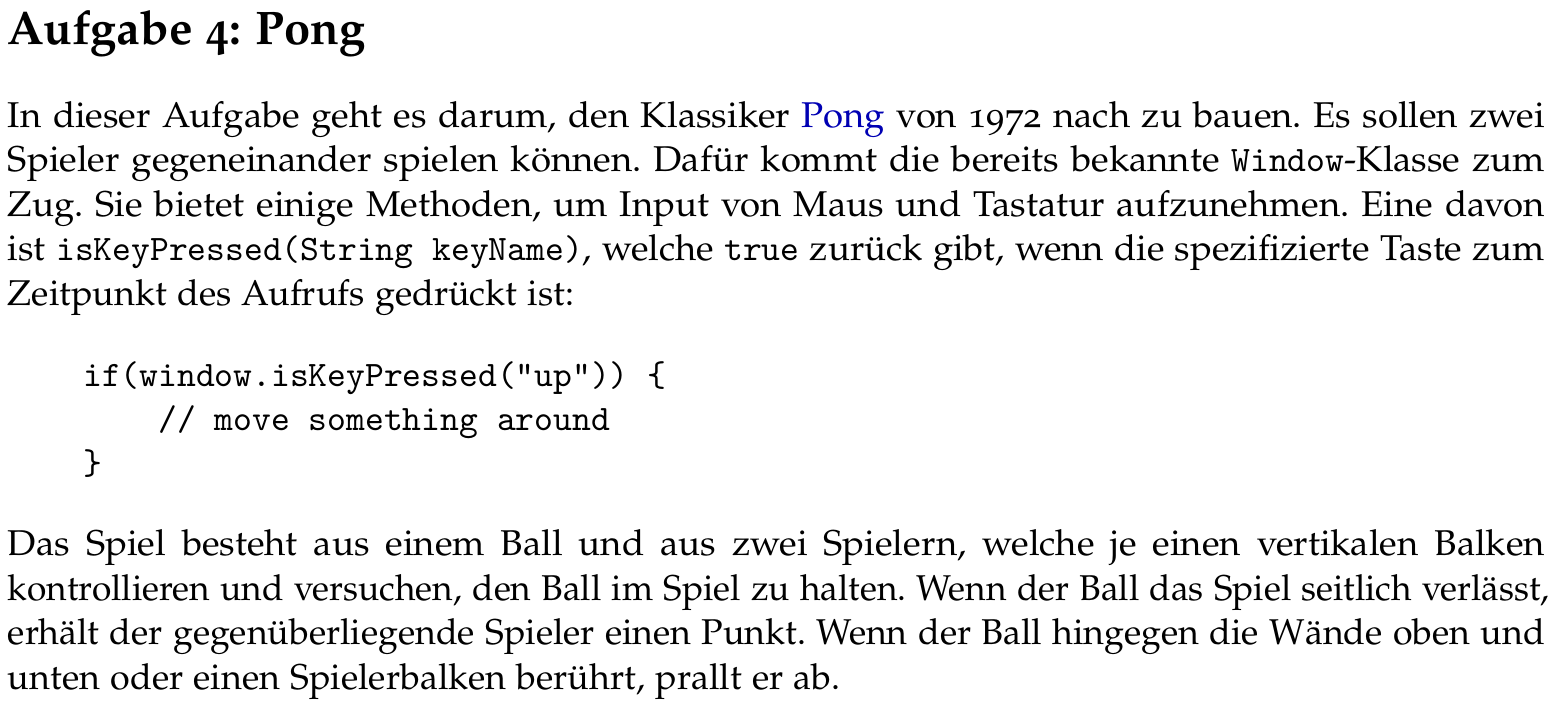 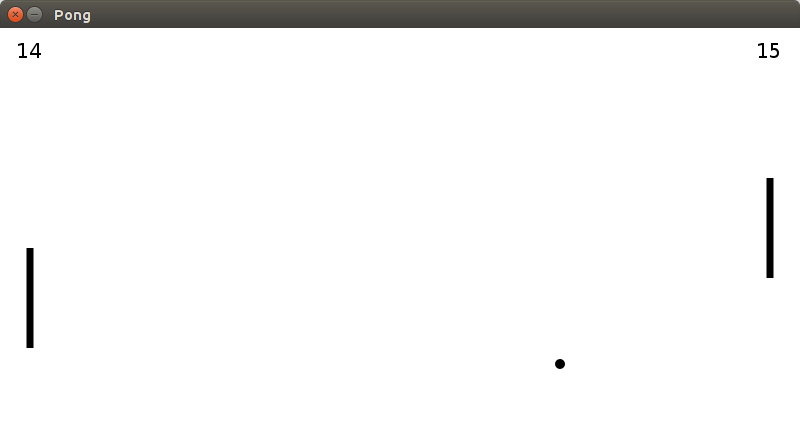 PongGame

Spiel-Logik

Methoden
move()
step()
collides()
PongGui

Zeichnet
Spielfeld
Spieler (Balken, Punktestand)
Ball

Reagiert auf Tastatur
up/down, w/s
Objekte
Players: p1, p2
Ball
Erstellen Sie zwei weitere Klassen Player und Ball, welche alle Informationen zu Spieler und Ball beinhalten. 

Ein Spieler hat eine (px, py)-Position, eine Balkenlänge und einen Punktestand. 
Ein Ball hat ebenfalls eine Position und zusätzlich eine (vx, vy)-Geschwindigkeit (in Pixel/Spielschritt).
public class Ball {	double x;   // Position	double y;	double vx;  // Geschwindigkeit	double vy; 		public Ball( ... ){		// TODO	}}
Ändern Sie ausserdem den Konstruktor von PongGame, dass er zwei Player- und eine Ball-Instanz erstellt und in Feldern speichert. Der Ball soll zu Beginn des Spiels in der Mitte starten und eine zufällige Geschwindigkeit haben.
PongGame(int width, int height) {	this.width = width;	this.height = height;

// erstelle Player- und Ball-Instanzen}
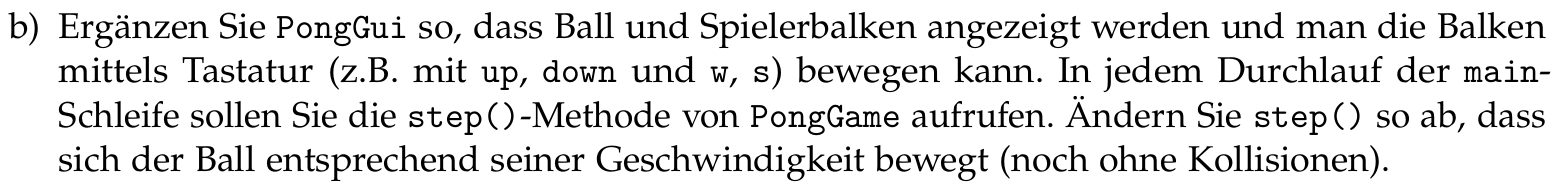 // PongGui
while(window.isOpen()) {	if(window.isKeyPressed("w")) {		game.move(game.p1, true);	}	game.step();
	drawPlayer(window, game.p1);	drawPlayer(window, game.p2);	drawBall(window, game.ball);            	window.refreshAndClear(20);}
// PongGame
void move(Player player,
          boolean up) {
// TODO}
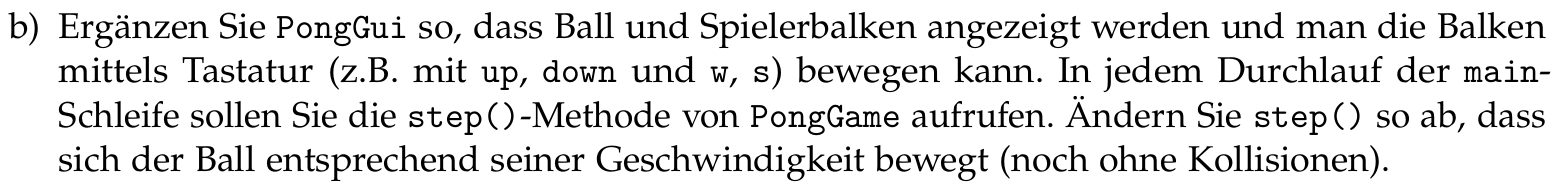 // PongGame
public void step() {	// Berechne die neue Position des Balls
}
Wie berechnet man die Position (x,y) im nächsten Schritt ?
[Speaker Notes: ball.x += ball.vx; ball.y += ball.vy;]
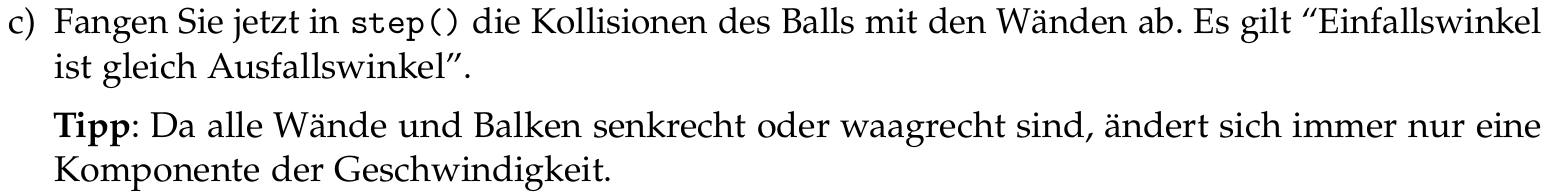 Kollision
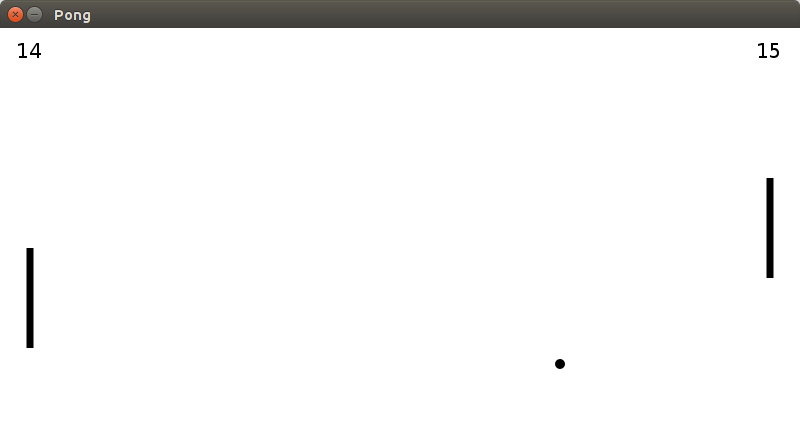 bevor Kollision
vx
vy
nach Kollision
vy’ = -vy
vx’
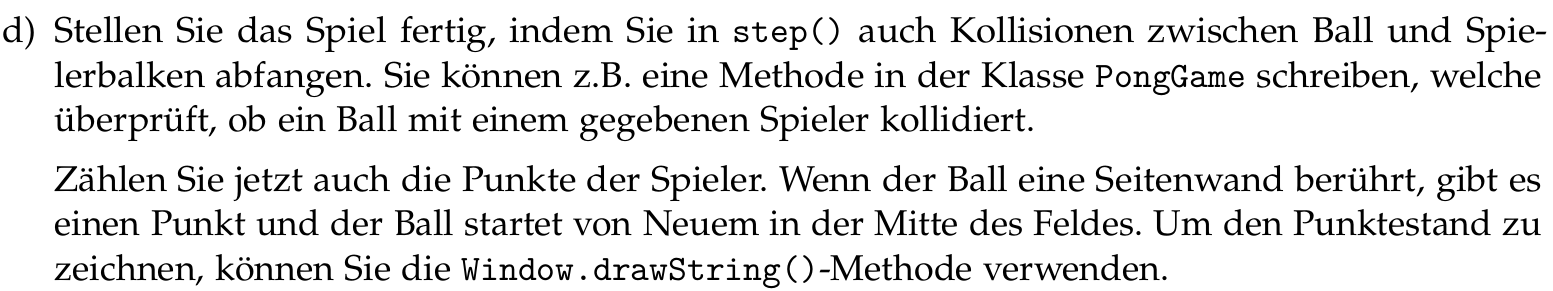 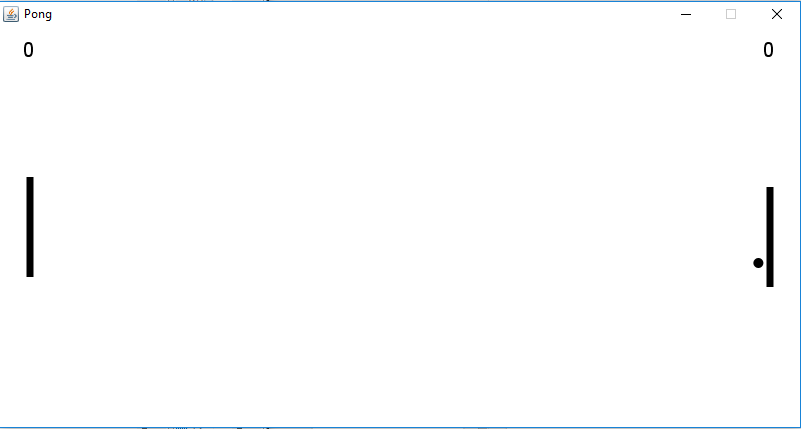 Kollision
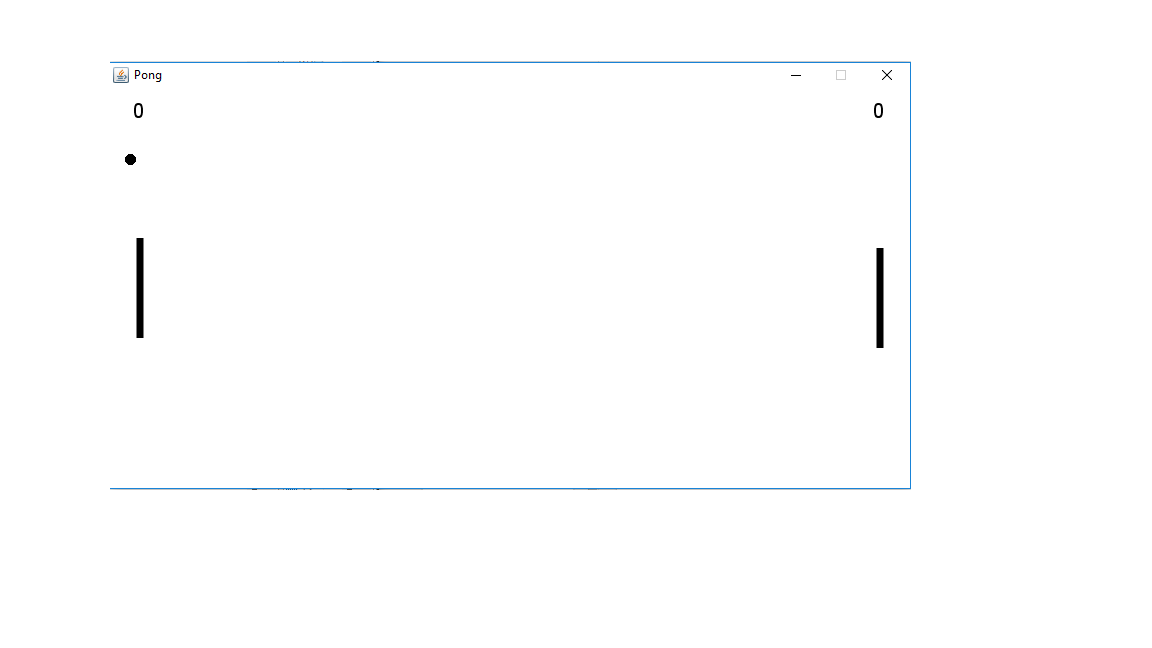 Oops!
Ball.x < 0
p2.score += 1
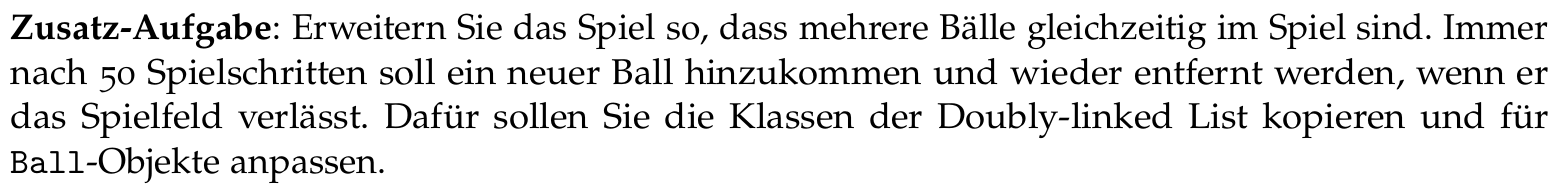 PongGame

Spiel-Logik

Methoden
move()
step()
collides()
Alle Bälle verschieben und auf Kollision testen
PongGui

Zeichnet
Spielfeld
Spieler (Balken, Punktestand)
Bälle

Reagiert auf Tastatur
up/down, w/s
Objekte
Players: p1, p2
LinkedBallList
Aufgabe 5: Klassenrätsel
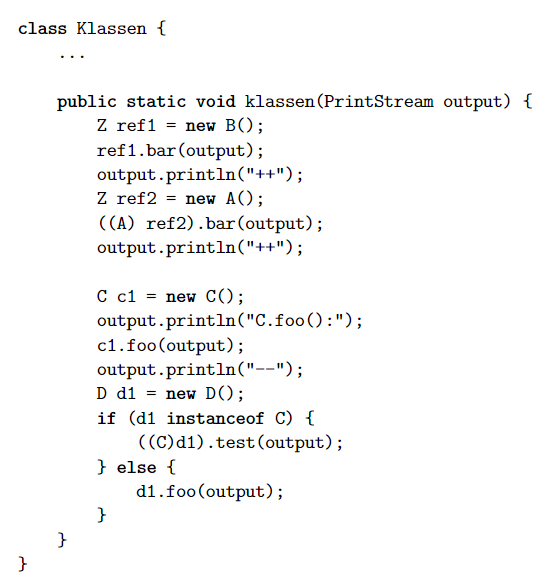 Implementierung von A, B, C, D, Z gegeben
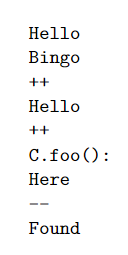 Wie muss die Vererbungshierarchie sein, um die Ausgabe zu produzieren?
Programm
Ausgabe
Aufgabe 5: Klassenrätsel
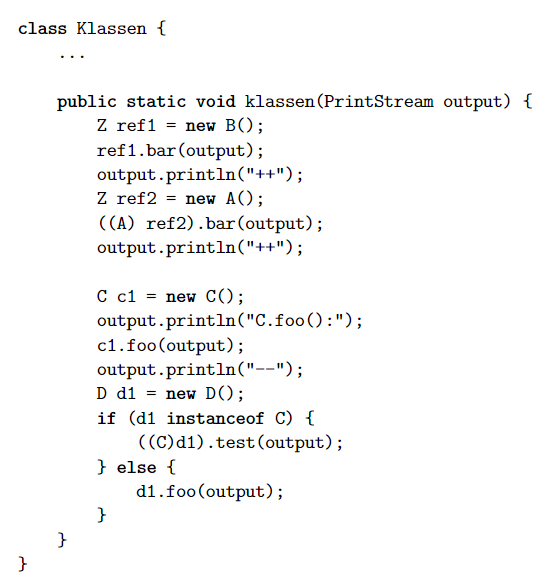 Implementierung von A, B, C, D, Z gegeben
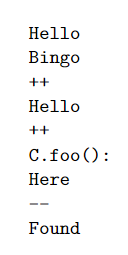 A extends ???
B extends ???
C extends ???
D extends ???
Z extends ???
Programm
Ausgabe
Zusatzübungen
Debugger-Demo
Wechsel zwischen Java- und Debugger-Perspectives in Eclipse 
Programm mit Debugger starten
Breakpoint mit Doppelklick setzen und wieder entfernen
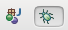 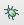 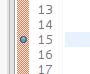 [Speaker Notes: Assistenten: Diese Slides sind als TODO-Liste gedacht für eine Demo. Es ist besser, wenn ihr alles direkt in Eclipse vorführt!]
Debugger-Demo
Schritt-für-Schritt ausführen (Resume, Pause, Stop, Step-into, Step-over, …)
Variables-View
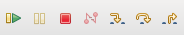 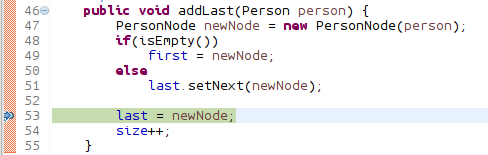 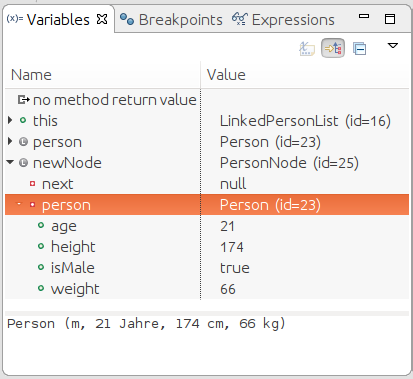 [Speaker Notes: Robin]
Debugger-Demo
Debug-View zeigt die Hierarchie der Methodenaufrufe
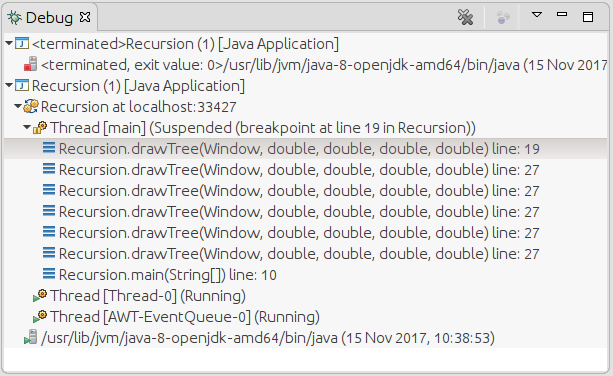 Klassen-Review
public class ClassName {    public static void main(String[] args) {        // Programm    }    // Methoden    public static returnType methodName() {        statements;    }}
public class ClassName {    // Attribute / Felder    fieldType fieldName;    // Methoden    public returnType methodName() {        statements;    }}
[Speaker Notes: Unterschiede zu früheren Programmen:
Klassen ohne main()
Kein static, dafür Variablen auf Klassenstufe (Felder/Attribute)]
Explizites/Implizites Casting
Upcasting: Von parent class zu subclass casten
Downcasting: Von subclass zu parent class casten
Compile-time type: Type welcher in der Deklaration verwendet wird.
Run-time type: Type der Klasse welche das Objekt tatsächlich initialisiert
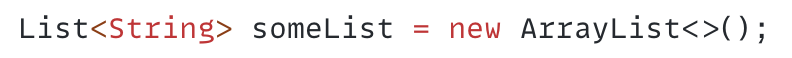 Implizit/Explizit:		Implizit
Up-/Downcast:		Downcast
Compile-time type:	List<String>
Run-time type:		ArrayList<String>
Runtime Error:		-
Compile Error:		-
Explizites/Implizites Casting
Downcasting: Von parent class zu subclass casten
Upcasting: Von subclass zu parent class casten
Compile-time type: Type welcher in der Deklaration verwendet wird.
Run-time type: Type der Klasse welche das Objekt tatsächlich initialisiert
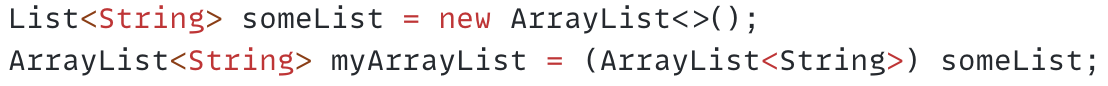 Implizit/Explizit:		Explizit
Up-/Downcast:		Downcasting
Compile-time type:	ArrayList<String>
Run-time type:		ArrayList<String>
Runtime Error:		-
Compile Error:		-
Was ist falsch / schlecht?
2  public class Point { 3      int x;                                   // Each Point object has 4      int y;                                   // an int x and y inside. 5   6      public static void draw(Graphics g) {    // draws this point 7          g.fillOval(x, y, 3, 3); 8          g.drawString("(" + x + ", " + y + ")", x, y); 9      }10  11      public void translate(int dx, int dy) {  // Shifts this point's x/y12          int x = x + dx;                      // by the given amounts.13          int y = y + dy;14      }15  16      public double distanceFromOrigin() {     // Returns this point's17          Point p = new Point();               // distance from (0, 0).18          double dist = Math.sqrt(p.x * p.x + p.y * p.y);19          return dist;20      }21  }
[Speaker Notes: Fehler:
L6: ‘static’ ist falsch
L12/13: ‘x’ und ‘y’ als Fields und als lokale Variablen → Fehler
L17:  sinnlose Instanzierung von Point, in L 18 verwendet]
Bankkonto
public class Bankkonto {    // Attribute
    // Methoden}
Was wären sinnvolle Attribute?
Was wären sinnvolle Methoden?
Erweiterung: BankkontoPlus
SFr. 2.-- Transaktionsgebühr bei jedem Transfer
SFr. 10.-- monatliche Kontoführungsgebühr, falls Summe der Transaktionsgebühren <= 10.--
Stellen Sie sicher, dass das Konto nicht überzogen werden kann
[Speaker Notes: Attribute
Kontostand
Besitzer
Kontonummer, …
Methoden
Einzahlen
Auszahlen
Transferieren, … 

DEMO: Zusammen mit Studenten implementieren]
Dynamic Binding
public class Car {   public void method1() {      System.out.println("car 1");   }   public void method2() {      System.out.println("car 2");   }   public String toString() {      return "vroom";   }}
public class Truck extends Car {   public void method1() {      System.out.println("truck 1");   }}
Was wird ausgegeben?
Truck mycar = new Truck();System.out.println(mycar);    mycar.method1();                   mycar.method2();
[Speaker Notes: Truck Version 1:
Ausgabe:vroomtruck 1car 2]
Dynamic Binding
public class Car {   public void method1() {      System.out.println("car 1");   }   public void method2() {      System.out.println("car 2");   }   public String toString() {      return "vroom";   }}
public class Truck extends Car {   public void method1() {      System.out.println("truck 1");   }       public void method2() {      super.method1();   }      public String toString() {      return super.toString() + super.toString();   }}
Was wird ausgegeben?
Truck mycar = new Truck();System.out.println(mycar);    mycar.method1();                   mycar.method2();
[Speaker Notes: Truck Version 2:
Ausgabe: vroomvroomtruck 1car 1]
EBNF
[Speaker Notes: https://create.kahoot.it/share/21-u8-eprog-mschoeb/8936e892-2f21-46c4-8ad8-327f47629055]
EBNF 2
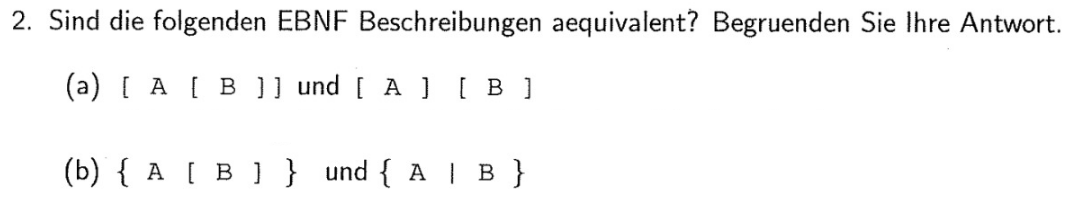 [Speaker Notes: Nein, B ist legal für den 2. Ausdruck aber nicht für den 1. - hatten wir schon
Nein, BB ist legal für den 2. Ausdruck aber nicht für den 1.]
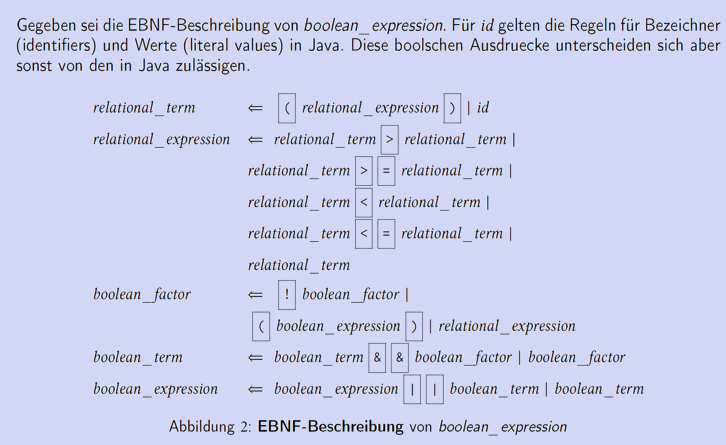 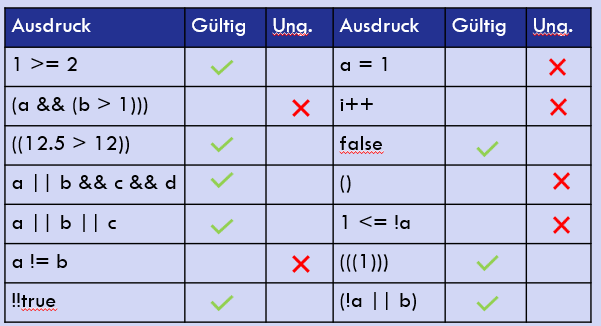 Kahoot!
[Speaker Notes: https://create.kahoot.it/share/21-u9-eprog-mschoeb/46d2df0a-83de-4a10-a5b0-43c58fd202c9]